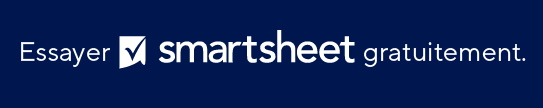 EXMPLE DE MODÈLE DE REGISTRE DES RISQUES DE CONFORMITÉ
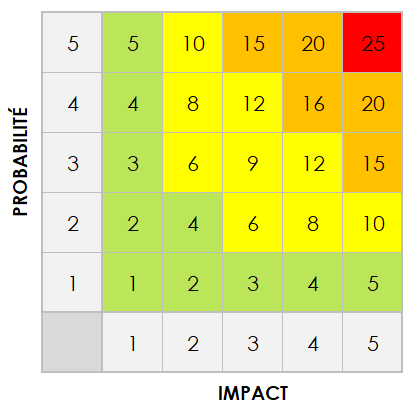 MODÈLE DE REGISTRE DES RISQUES DE CONFORMITÉ